Trh práce, nezaměstnanost
Trh práce
Místo, kde se střetává nabídka s poptávkou, tentokrát po práci:
Práce
………………… faktor, definovaný jako duševní či manuální činnost sloužící k produkci statků a služeb
………………… práce tvoří domácnosti, které na trhu práce nabízejí své „ruce“ a „mozky“, kterou si pronajímají jako výrobní faktor firmy nebo stát, které zase tvoří poptávku po práci
Cenou práce je pak ……………………….. sazba
Je segmentován do stovek dílčích trhů, zpravidla dle …………….. a regionu, my ho však budeme vnímat jako jeden celek
Trh práce je mnohem více …………………. ze strany státu (postavení zaměstnance je vůči zaměstnavateli nerovné a z toho plyne potřeba větší ochrany zaměstnanců)
Nezaměstnanost
Pokud na trhu práce ……………………. nabídka poptávku vzniká nezaměstnanost
Z ekonomického pohledu ………………………………………. představuje stav v národním hospodářství, kde část pracovního potenciálu společnosti …………… uplatnění nebo dobrovolně o toto uplatnění neusiluje
Statika definuje nezaměstnaného jako osobu, která …………… práci, chce být činná jako zaměstnanec, není práce neschopna pro nemoc a není činná jako domácí dělník, pomáhající rodinný příslušník nebo samostatný ……………………………….
Jaké další skupiny obyvatelstva nalezneme na trhu práce?
Z pohledu trhu práce existují 2 skupiny obyvatel
Ekonomický ……………………………… obyvatelstvo
Označováno také jako pracovní síla
tvoří ho zaměstnaní a nezaměstnaní
Zaměstnaní jsou lidé, kteří pracují na plný nebo částečný úvazek neboli osoby, které mají placené zaměstnání nebo osoby zaměstnané ve vlastním podniku a také profesionální příslušníci armády a osoby na mateřské dovolené, pokud před tím pracovaly (POZOR neplést s rodičovskou dovolenou). Přitom není rozhodující, o jakou formu ……………………. vztahu se jedná (trvalý, dočasný, sezónní či příležitostný).
Nezaměstnaní - řadíme sem osoby v produktivním věku, tj. starší 15 let a mladší 65 let, které si ……………….. hledají práci a v případě …………………… pracovního místa jsou schopni do 14 dnů nastoupit do práce
Ekonomicky …………………………………. obyvatelstvo
Tato skupina ……………………………… aktivně na trh práce, protože z nějakého důvodu práci nehledá
děti, studenti připravující se na budoucí povolání, lidé v domácnosti, zdravotně hendikepovaní nebo starobní důchodci a všichni ti, kteří si zvolili alternativní způsob života ………  ..…………
Nezaměstnanost x míra nezaměstnanosti
Nezaměstnanost = jev, tj. …………………………….. (neuspokojená) ……………………………. práce na trhu práce, neboli situace, kdy je nabízené množství práce větší než poptávané
Míra nezaměstnanosti (u) 
ukazatel toho, jak vysoký je ………………….. nezaměstnaných na celkovém počtu ekonomicky aktivního obyvatelstva (L) (zaměstnaní (E) + nezaměstnaní (U)) 




Je vykazována nejen jako průměrný údaj pro celou zemi, ale také za jednotlivé regiony
V ČR vykazuje ………………. míru nezaměstnanosti ČSÚ a dále pak MPSV, které však vychází z jiných zdrojů a počítá podíl nezaměstnaných osob, jeho míra nezaměstnanosti se může od ČSÚ mírně lišit
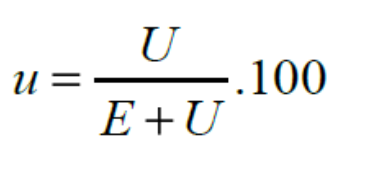 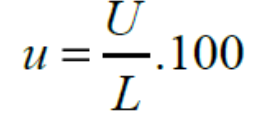 Příčiny nezaměstnanosti
Hospodářský ………………….
Strukturální změny v ekonomice
Vědeckotechnický pokrok
Rozsah státních ……………….. do ekonomiky
Institucionální nastavení fungování trhu práce
Integrační tendence
Pohyb …………………….. ve světové ekonomice
Popis jednotlivých příčin včetně případové studie naleznete v opoře doc. Tvrdoně (distanční studijní text – Vnější ekonomické prostředí) na str. 61 - 63
Typy nezaměstnanosti
Nezaměstnanost můžeme dělit podle:
Situace na trhu práce
Délky trvání
Příčin vzniku

Situace na trhu práce
Dobrovolná nezaměstnanost
…………………………….. nezaměstnanost

Délka trvání 
……………………………… nezaměstnanost
Trvá v řádu týdnů či měsíců, není pro ekonomiku vážným problémem
Dlouhodobá nezaměstnanost
Trvá déle než 12 měsíců a představuje .................. (lidé, kteří jsou dlouho bez práce ji hůře shánějí, čerpají dávky ze státního rozpočtu a zároveň do něj nic neodvádějí)
Typy nezaměstnanosti podle příčiny
………………………………. nezaměstnanost
Vzniká působením životního cyklu obyvatel
Má ……………………………. charakter (6-12 týdnů)
Nepředstavuje pro ekonomiku žádný problém, naopak svědčí o pružnosti trhu práce, protože lidé se při hledání nové práce snaží o optimální alokaci  své pracovní síly
Je spojena se stěhováním, s hledáním prvního zaměstnání, případně s hledáním nového lépe vyhovujícího pracovního uplatnění
………………………………… nezaměstnanost
Tato nezaměstnanost je dána výkyvy v zaměstnanosti podmíněné …………………. obdobím (zemědělství, stavebnictví, cestovní ruch)
Nástrojem, jak tuto nezaměstnanost snížit můžou být dotace ze strany státu (částečné dotování mzdy pracovníků v době, kdy nemohou z důvodu počasí pracovat)
Typy nezaměstnanosti podle příčiny
Cyklická nezaměstnanost 
Příčinou je ………………………….. pohyb ekonomiky
V recesi se nezam. ………………., v konjunktuře naopak snižuje
Její dopad je celoplošný napříč celou ekonomikou a sektory národního hospodářství
Strukturální nezaměstnanost
Nastává, pokud na trhu práce dochází k nesouladu …………………………….. struktury nabízené a poptávané práce
V jeden moment je na trhu některých profesí přebytek (horníci) a naopak některých profesí nedostatek (zdrav. sestry, učitelé fyziky)
Její hlavní …………… jsou strukturální změny v ekonomice, kdy dochází k útlumu některých odvětví (např. v ČR v 1.pol. 90.let)
Další příčinou může být technický pokrok, kdy je lidská práce …………………………………. stroji a automatizací výroby
Může být regionálně velmi odlišná a má tendence přetrvávat v ekonomice dlouhou dobu
Z hlediska ………………………. na ekonomiku je považována za nejzávažnější
Přirozená míra nezaměstnanosti
………………….. míra nezaměstnanosti v reálných tržních ekonomikách neexistuje, vždy zde bude určitá skupina obyvatel, která nepracuje 
Můžeme ji označit jako míru nezaměstnanosti, která je pro ekonomiku z dlouhodobého hlediska ………….., protože v této situaci ekonomika optimálně využívá své zdroje a není vystavena inflačním tlakům
Je tedy  slučitelná s dlouhodobou rovnováhou ekonomiky, lze ji charakterizovat také jako míru nezaměstnanosti, při které je skutečná a očekávaná inflace stejná (…………………), tedy inflace je stabilní
Každá ……………………………. má svoji přirozenou míru nezaměstnanosti, která se od jiných zemí liší
Faktory ovlivňující Přirozenou míru nezaměstnanosti
motivace lidí si hledat ……………… zaměstnání 
kvalita činnosti …………………… správy 
systém sociálního zabezpečení v průběhu nezaměstnanosti 
demografická a ……………………. skladba pracovní síly 
Podrobnější popis naleznete v opoře doc. Tvrdoně (distanční studijní text – Vnější ekonomické prostředí) na str. 67
Důsledky nezaměstnanosti
dopady nezaměstnanosti můžeme rozdělit do 2 hlavních skupin:
……………………………
Sociální (ztráta kontaktů, společenské prestiže, narušení vztahů v rodině)
Některá literatura uvádí ještě dopady psychologické
Rozdíl mezi dopady inflace a nezaměstnanosti je v tom, že zatímco ……………… postihuje celou populaci (i když v různé intenzitě), ………………………………. svými negativními důsledky postihuje pouze některé rodiny a jedince
V následujícím přehledu se bude jednat hlavně o důsledky dlouhodobé nezaměstnanosti
Ekonomické důsledky nezaměstnanosti
Ztráta …………………………. ekonomiky
Pokud existuje vysoká nezaměstnanost, země nevyrábí na hranici svých produkčních možností, část zdrojů není využita
Tyto ztráty lze kvantifikovat pomocí Okunova zákona (růst „u“ o 1% oproti přirozené míře, sníží reálný produkt o 2-3% oproti potenciálu)
Vznik nebo růst ………………………. státního rozpočtu
Pokud vysoká nezaměstnanost přetrvává snižují se daňové příjmy a zároveň se zvyšují výdaje na pasivní (podpora) i aktivní politiku zaměstnanosti
Úpadek ……………………………… kapitálu
Dlouhodobě nezaměstnaní nejsou schopni po návratu do práce podávat takové výkony jako než o ni přišli
Cesty jak nezaměstnanosti snižovat
k omezení nezaměstnanosti slouží mix fiskální a monetární politiky, kdy se vláda snaží zabránit ………………. ekonomiky a tím vzniku nezaměstnanosti
Podpora malého a středního podnikání
Zlepšování ………………………. pracovních sil
………………………………. politika zaměstnanosti
V ČR zabezpečuje MPSV prostřednictvím úřadů práce
Dotace podnikatelům, společensky účelná pracovní místa, rekvalifikace, vytváření chráněných dílen, veřejně prospěšné práce
………………………………… politika zaměstnanosti
Pomáhá eliminovat dopady nezaměstnanosti
Spočívá v kvalitní činnosti úřadů práce (bezplatné poskytování informací o pracovních místech, vyplácení podpor v nezaměstnanosti)
Děkuji za pozornost a přeji hezký den☺